Formazione all’impegno sociale e politico
Diocesi di Padova
Anno 2011-2012
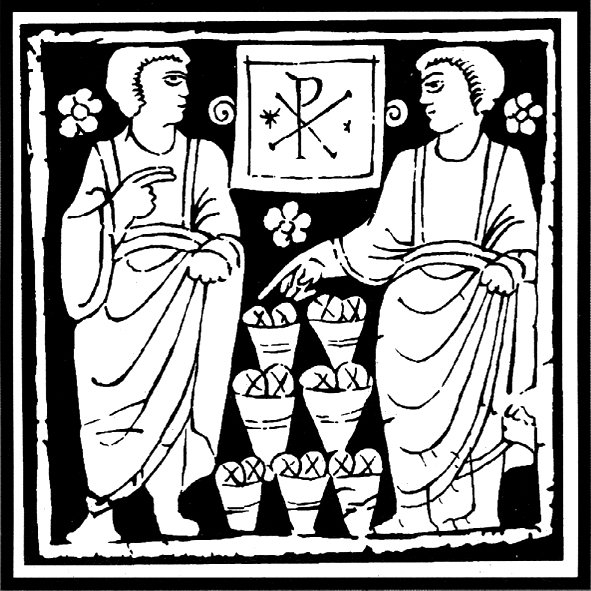 Enti locali e istituzioni, promotori e garanti del bene comune
Piano di azione per l’energia sostenibile (PAES)
Corsisti:
Alberto Rioda
Dario Sarretta 
Elena Bruni 
Filippo Marchioro
Francesco Artale
Gianluca Valmasoni
Maria Beatrice Belluco
Marika Vittadello
Matteo Fattore
Coordinatori:
Alberto Ruffatto
Alessandra Pinton
Franco Sato
Percorso del laboratorio
Novità dell’iniziativa
Da dove nasce il PAES
EUSEW 2008:  viene firmato il patto
PAES - CHE COS’E’?
PAES – GLI  AMBITI
PAES – I  TEMPI
PAES – LE FASI
PAES – LE RISORSE UMANE
PAES – LE RISORSE FINANZIARIE
Attuali Firmatari del patto
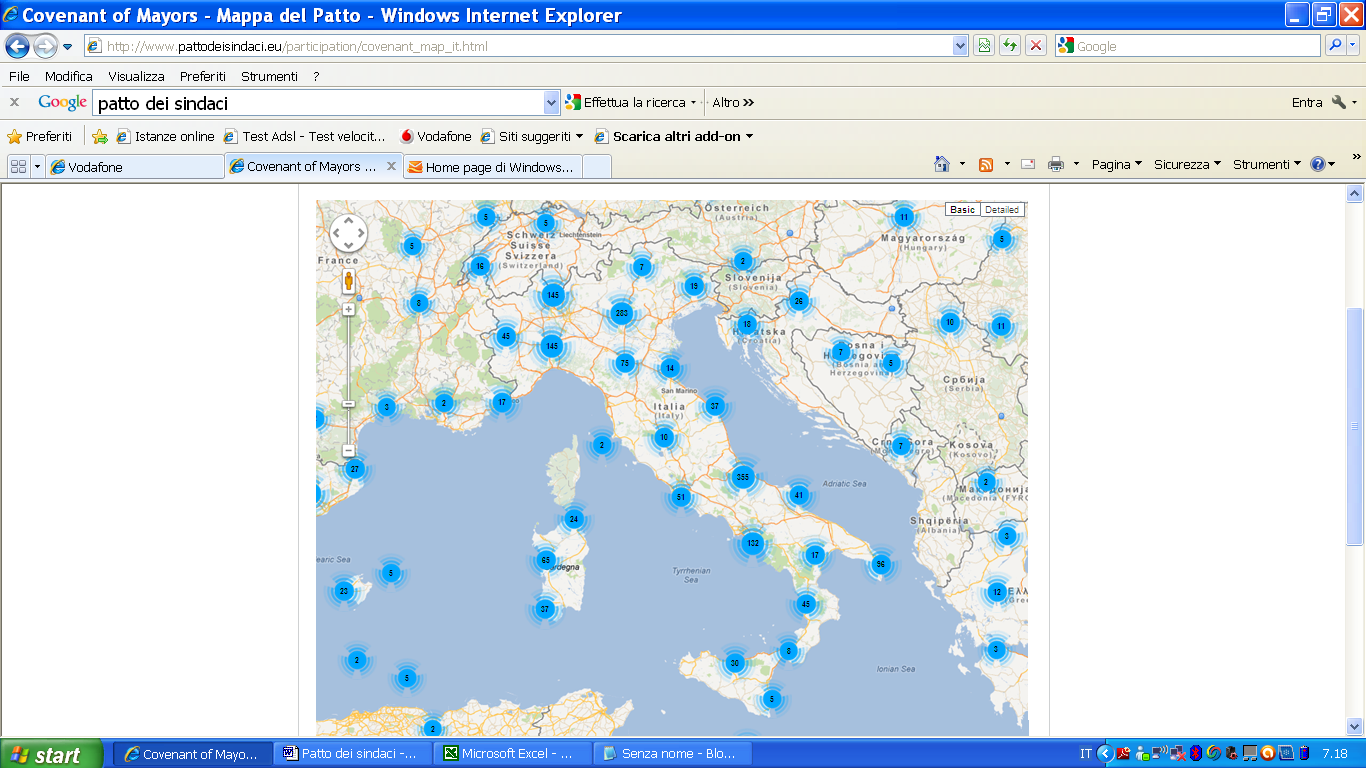 Dati aggiornati a febbraio 2012
www.pattodeisindaci.eu/
Il caso del comune di Rubano
Il caso del comune di Rubano
Alcune riflessioni della DSC
Alcune riflessioni della DSC
Considerazioni…
Considerazioni…
Considerazioni…
«Il Signore Iddio prese dunque l’uomo e lo pose nel giardino di Eden, affinché lo coltivasse e lo custodisse» Genesi 2,15